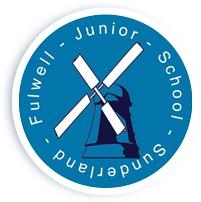 F.J.S.A Parent’s Guide to Key Stage Two SATs
April 2022
KS2 Timetable May 9th-12th 2022
What form will the tests take?
SPAG - 45 minutes (and Spelling)

English Reading 60 mins 

Maths
   Arithmetic Paper 1  -  30 minutes   Reasoning paper  2  -  40 minutes    Reasoning paper  3  –  40 minutes

(There is no Writing Test)
Teacher Assessment
Any test can only give a ‘snapshot’ of a child’s capability in that subject.
 Teacher Assessment is ongoing and therefore takes into account the child’s performance in that subject over a variety of tasks throughout the school year.
 We talk to secondary schools and share TA so that they have a better understanding of each individual child.
What do the scores mean?
For Reading, Writing, GPS and Maths pupils will be identified as working at one of three stages:

Pupils who do not meet the standard (WTS)
Pupils working at the expected standard (EXS)
Pupils working above the expected standard (GDS)
       
		 (SS score 100+ = EXS. SS score 110+ = GDS)
Scaled scores…
Scaled scores will be used for reporting national curriculum test outcomes. 
The national standard will be ‘100’. 

At the end of Year 6, parents will receive a Teacher Assessment category and a Test Category for Reading, Writing, SPAG, Maths and Science usually with the child’s report.
Writing…
Writing is NOT tested … only Teacher Assessment 

For Writing there are FOUR categories
 Pupils working at greater depth within the expected standard
 Pupils working at the expected standard
 Pupils working towards the expected standard
 Pupils who do not meet the standard
How can you help?
Continue to encourage your child positively, without putting too much pressure on him/her.
Try to find out from your child if there are any areas of the curriculum that they struggle with. Talk to us about ways in which you can give them some extra help at home if need be.
Continue to support with homework and clubs - we are lucky to enjoy great support from home!
Over Easter encourage short, but regular, work on reading, grammar and maths.
Reading is still as important as it has always been. 
Ensure your child gets a good night’s sleep.
• 	Make use of the websites we subscribe to (as well as others) to support your child’s learning  and make it fun!
http://www.mymaths.co.uk 
http://www.bbc.co.uk/schools/revision/
https://www.thenational.academy/sats-preparation